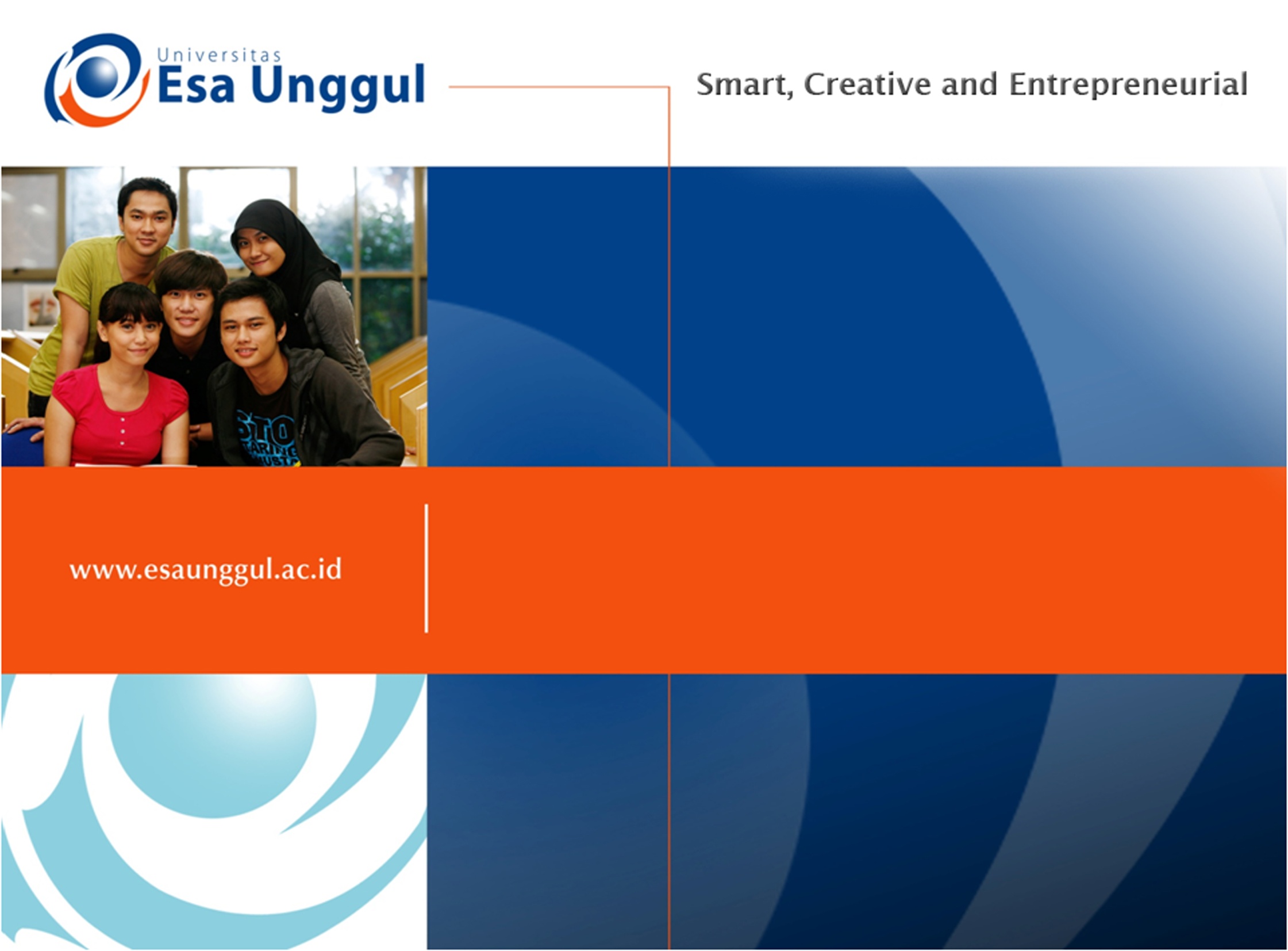 QUALITY ASSURANCE DI RUMAH SAKIT
Laela Indawati, SSt.MIK.,MKM
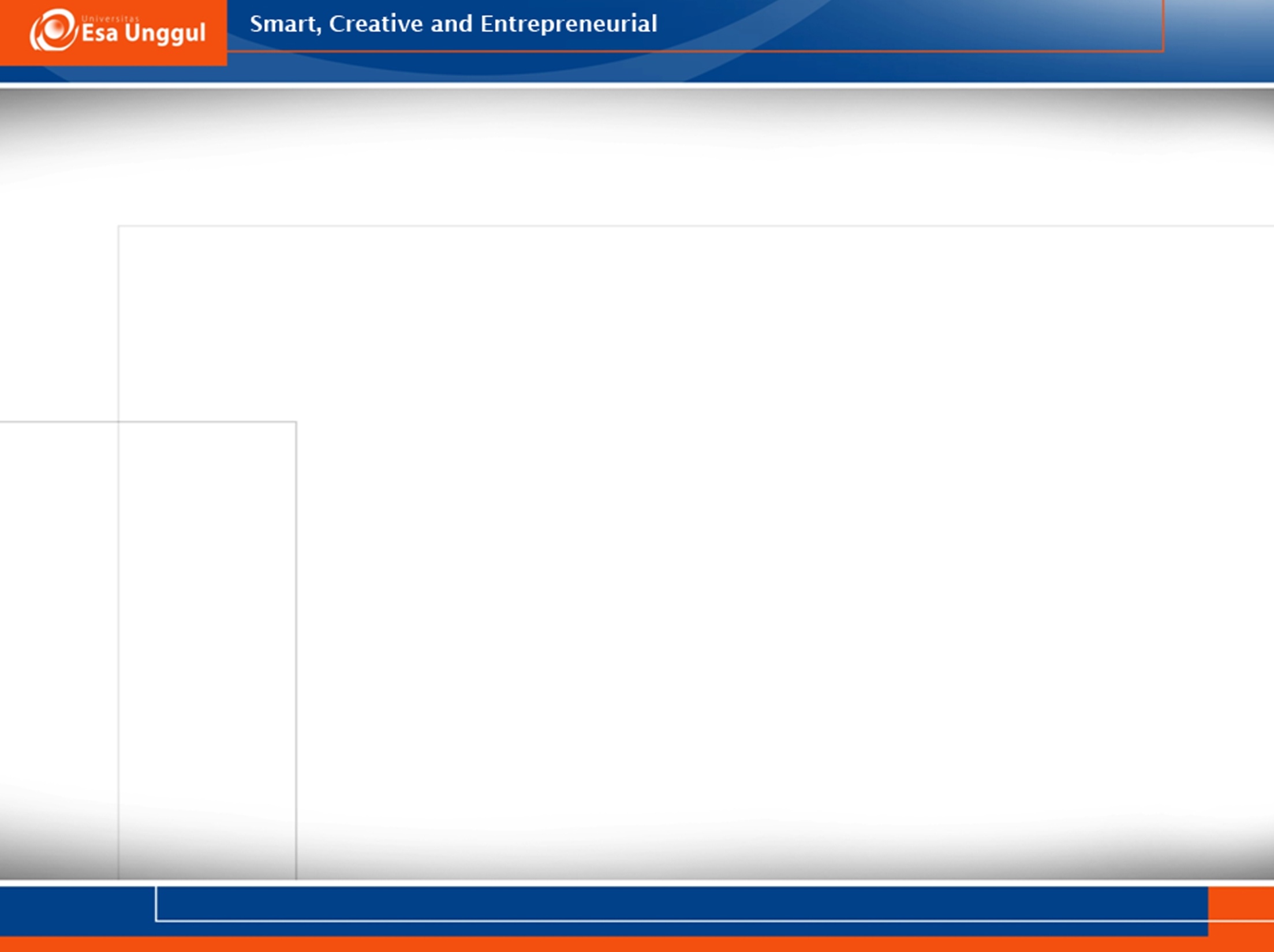 Quality Assurance di Rumah Sakit
Kegiatan Quality Assurance/QA (Jaminan Mutu) di rumah sakit atau jasa pelayanan kesehatan bertujuan menyediakan perawatan dan pelayanan terbaik bagi seluruh pasien.
Untuk mereka yang memiliki kontak langsung kepada pasien, memberikan perawatan dan pelayanan yang terbaik merupakan konsep nyata tentang QA.
Sementara bagi mereka yang tidak memiliki kontak langsung dengan pasien, memberikan mutu pekerjaan yang baik sehingga memberikan kontribusi kepada penciptaan mutu pelayanan dan perawatan yang baik untuk para pasien menjadi konsep mereka mengenai QA.
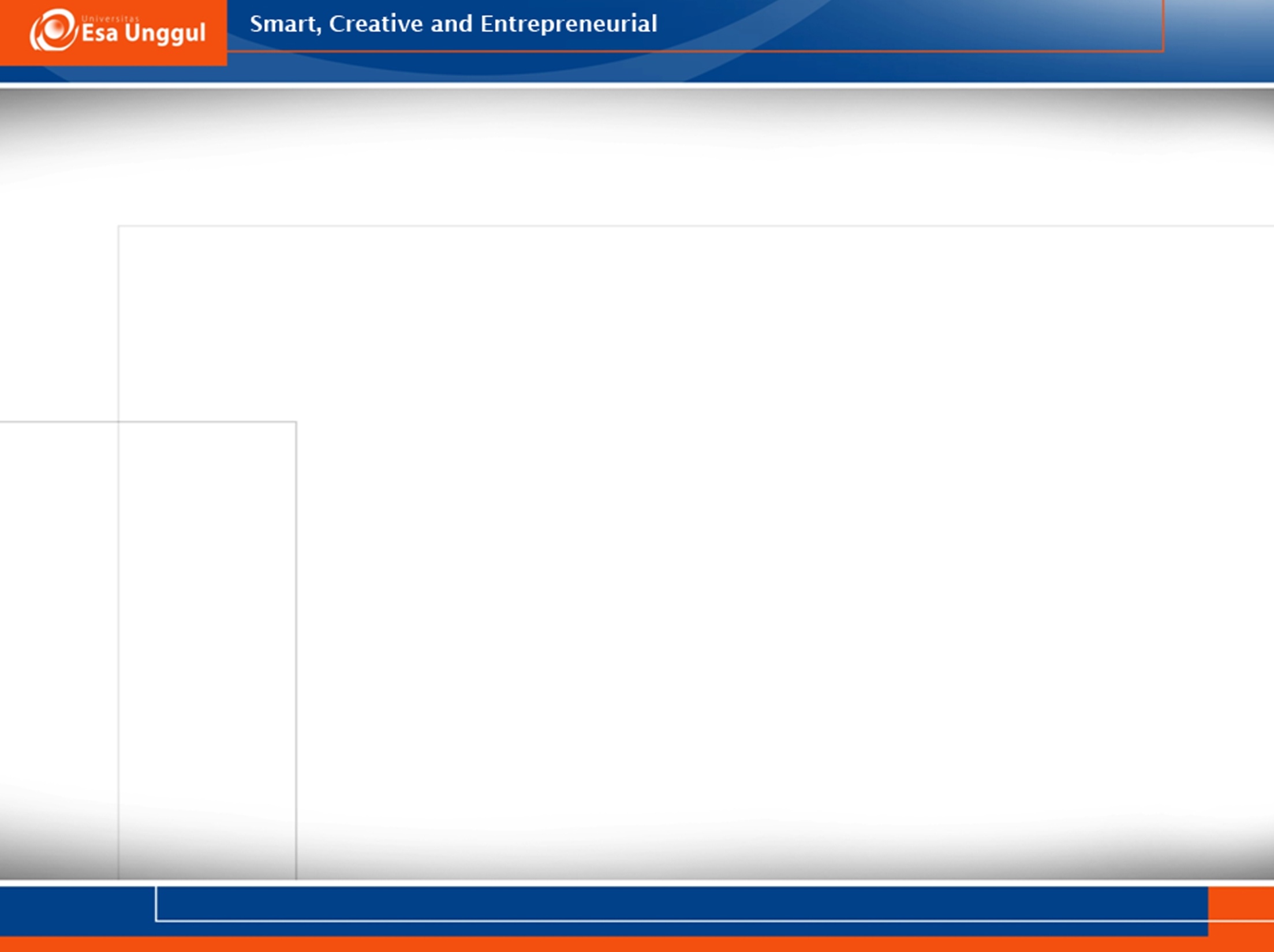 Elemen - Elemen Utama Yang Mendukung Quality Assurance
Pengumpulan data.
Menilai dan analisis data.
Kegiatan - kegiatan untuk penemuan masalah dan sebab - sebabnya.
Mencari solusi dan melaksanakannya
Pelaksanaan kegiatan sesuai dengan standar.
Proses monitoring dan evaluasi.
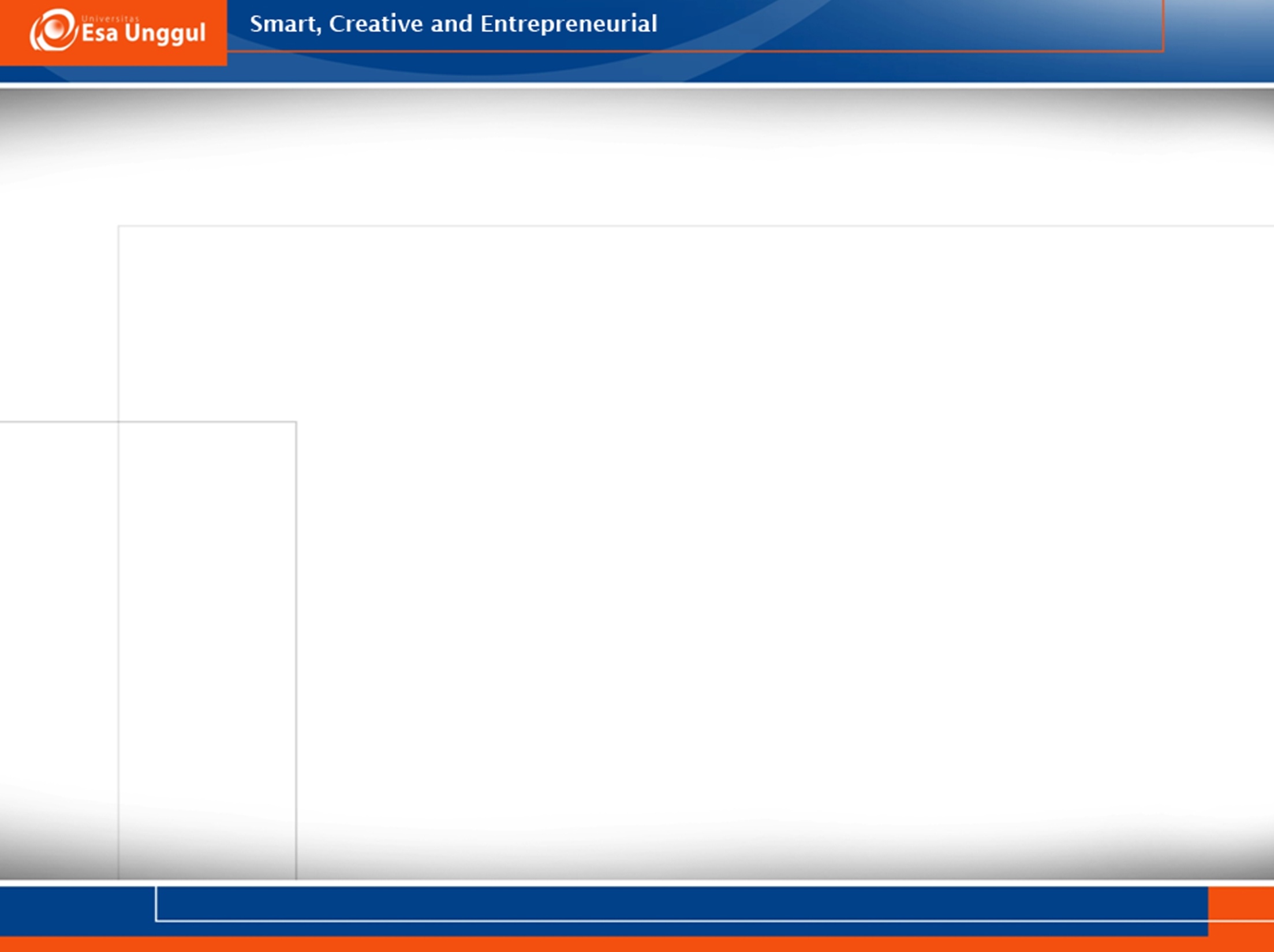 contoh quality assurance di rumah sakit misalnya ,
strategi upaya peningkatan mutu rumah sakit adalah sebagai berikut :
Rumah Sakit harus memahami dan menghayati konsep dasar dan prinsip mutu pelayanan rumah sakit sehingga dapat menyusun langkah upaya peningkatanmutu 
Memberi prioritas pada peningkatan sumberdaya manusia di rumah sakit termasuk kesejahteraan karyawan, memberikan imbalan yang layak, programkeselamatan dan kesehatan kerja, program pendidikan dan pelatihan , dll.
Menciptakan budaya mutu di rumah sakit, termasuk didalamnya menyusun program mutu rumah sakit, menyusun tema yang akan dipakai sebagai pedoman, memilih pendekatan yang akan dipakai dalam penggunaan standar prosedur serta menetapkan mekanisme monitoring dan evaluasi.
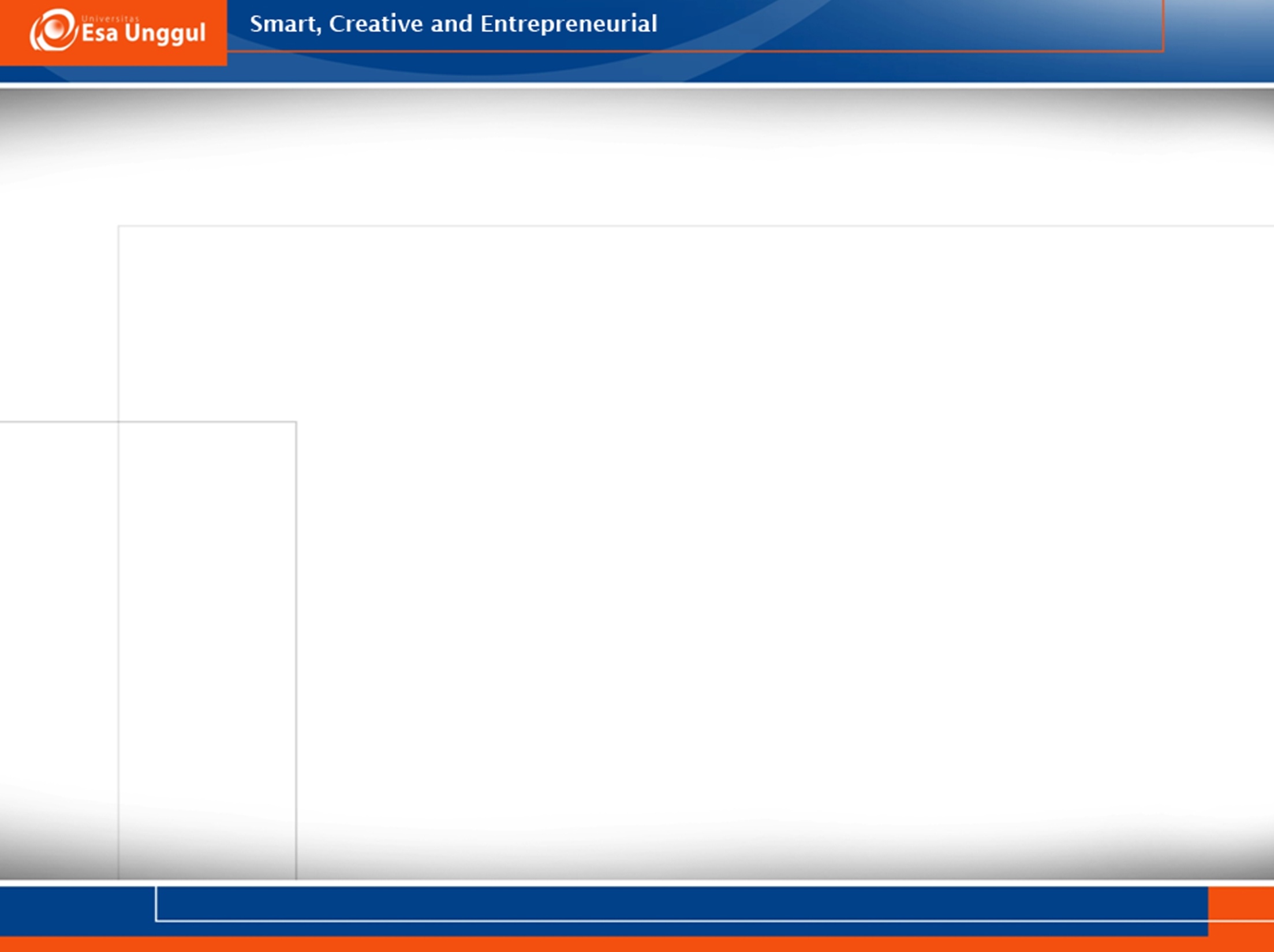 Contoh Pelatihan peningkatan mutu yang dilakukan di rumah sakit diantaranya :
PelatihanTotal Quality Manajemen.
Pelatihan Fasilitator Gugus Kendali Mutu.
Pelatihan Manajemen Strateji RS
Pelatihan Teknik Dokumentasi Standar Pelayanan Mutu RS
Pelatihan Standar Asuhan Keperawatan.
Pelatihan Akreditasi Rumah Sakit.
Pelatihan Sumber Daya Manusia.
Pelatihan Manajemen Pimpinan RS
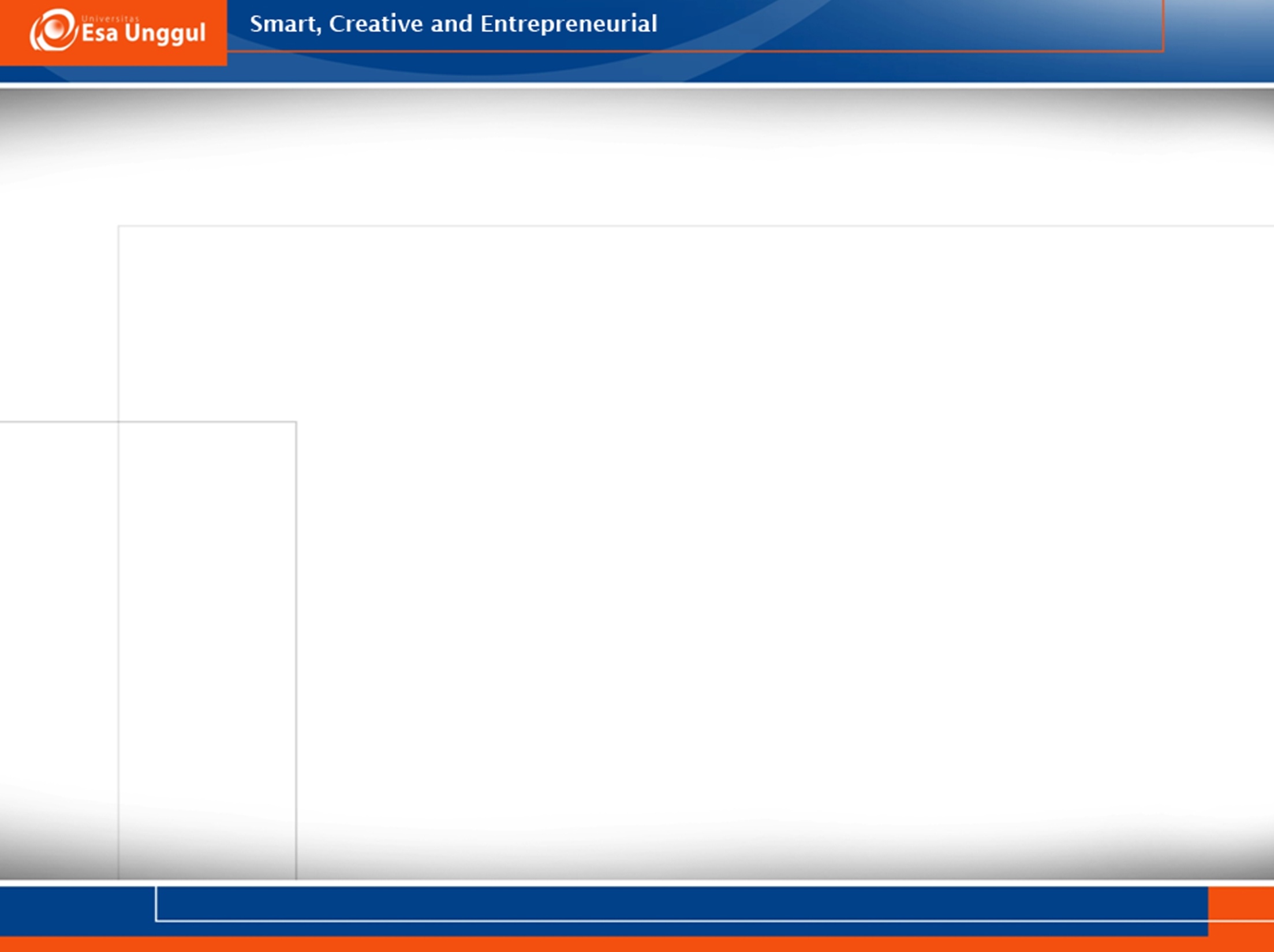 Tanggung Jawab Quality Assurance (QA)
Secara umum Quality Assurance (QA) bertanggung jawab untuk memastikan produk atau jasa memenuhi standar yang ditetapkan termasuk keandalan, kegunaan, kinerja dan standar kualitas umum yang ditetapkan oleh perusahaan.
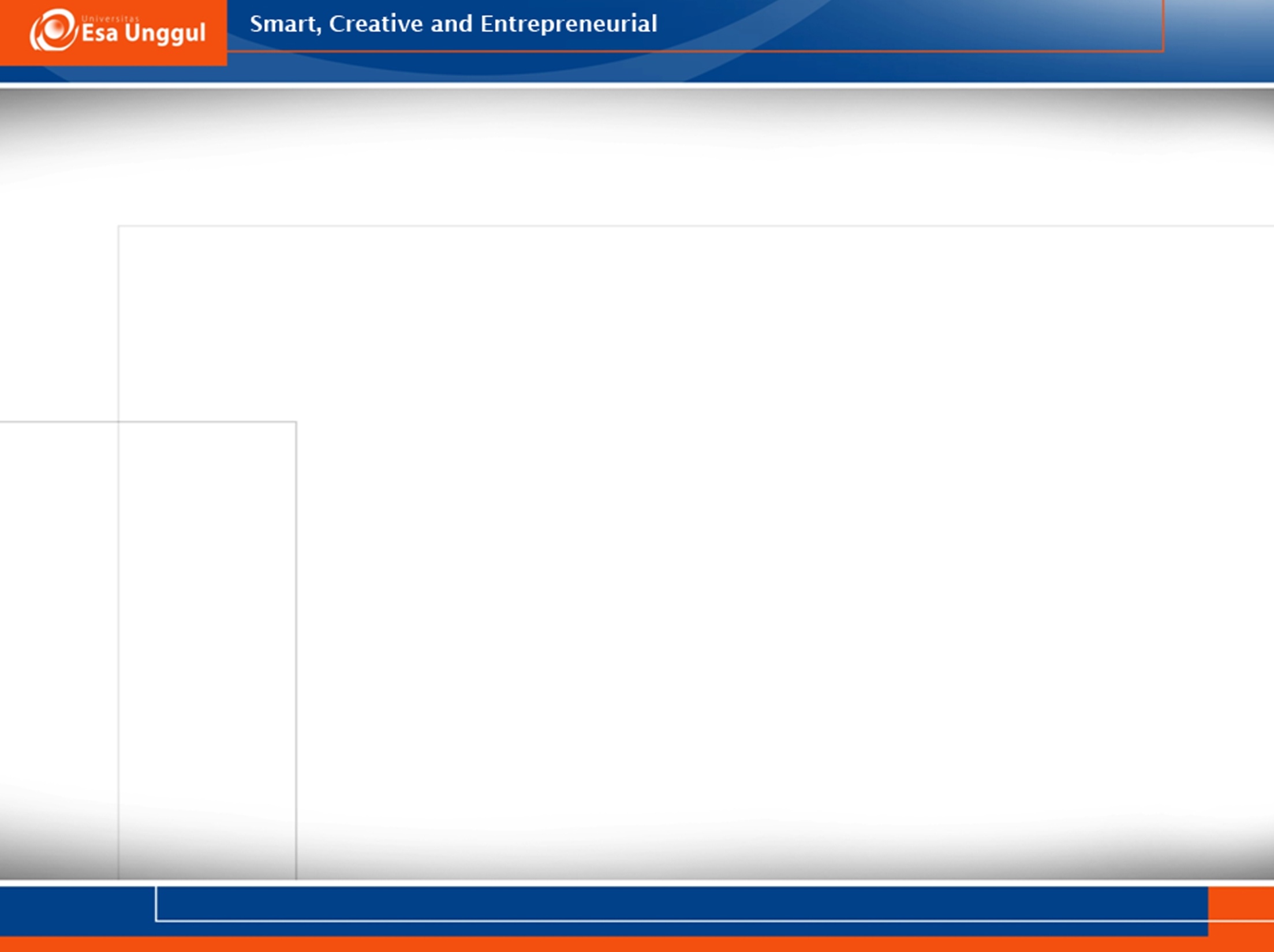 Tugas Pokok dan Tanggung Jawab Terperinci QA
perencanaan prosedur jaminan kualitas suatu produk atau jasa
Menafsirkan dan menerapkan standar jaminan kualitas
Mengevaluasi kecukupan standar jaminan kualitas
Merancang sampel prosedur dan petunjuk untuk mencatat dan melaporkan data berkualitas
Meninjau pelaksanaan dan efisiensi kualitas dan inspeksi sistem agar berjalan sesuai rencana, melaksanakan dan memantau pengujian dan inspeksi bahan dan produk untuk memastikan kualitas produk jadi.
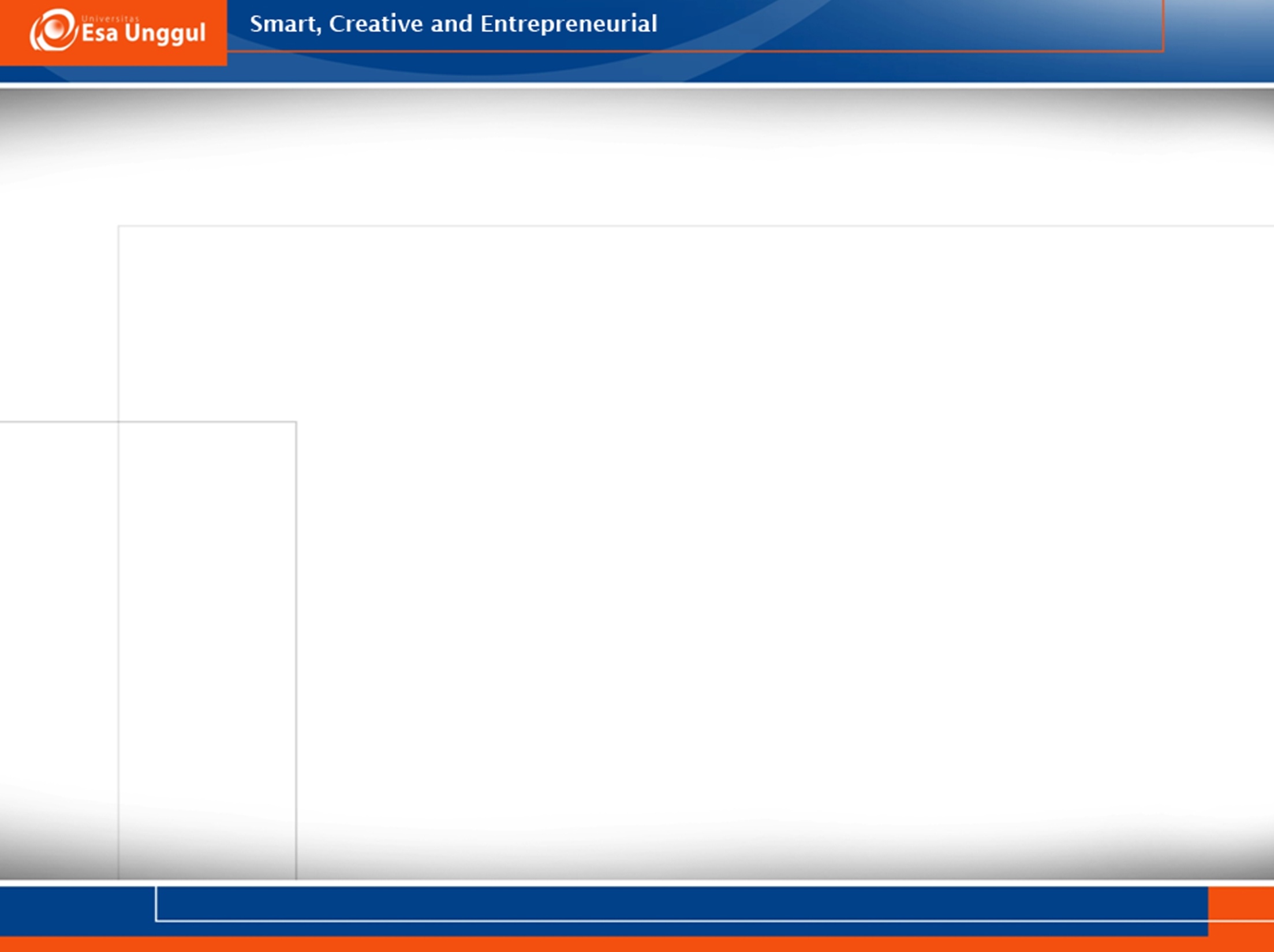 Mendokumentasikan audit internal dan kegiatan jaminan kualitas lainnya
Mengumpulkan dan menyusun data kualitas statistik
Menganalisis data untuk mengidentifikasi area untuk perbaikan dalam sistem mutu
Mengembangkan, merekomendasikan dan memantau tindakan perbaikan dan pencegahan
Menyiapkan laporan untuk berkomunikasi hasil dari kegiatan kualitas
Mengidentifikasi kebutuhan pelatihan dan mengatur intervensi pelatihan untuk memenuhi standar kualitas
Mengkoordinasikan dan dukungan di tempat audit yang dilakukan oleh penyedia eksternal
Mengevaluasi temuan audit dan menerapkan tindakan koreksi yang tepat
Mengelola dan memeriksa kegiatan manajemen risiko
Bertanggung jawab untuk sistem manajemen dokumen
Memastikan kepatuhan berkelanjutan dengan persyaratan peraturan kualitas dan industri yang ditetapkan perusahaan.
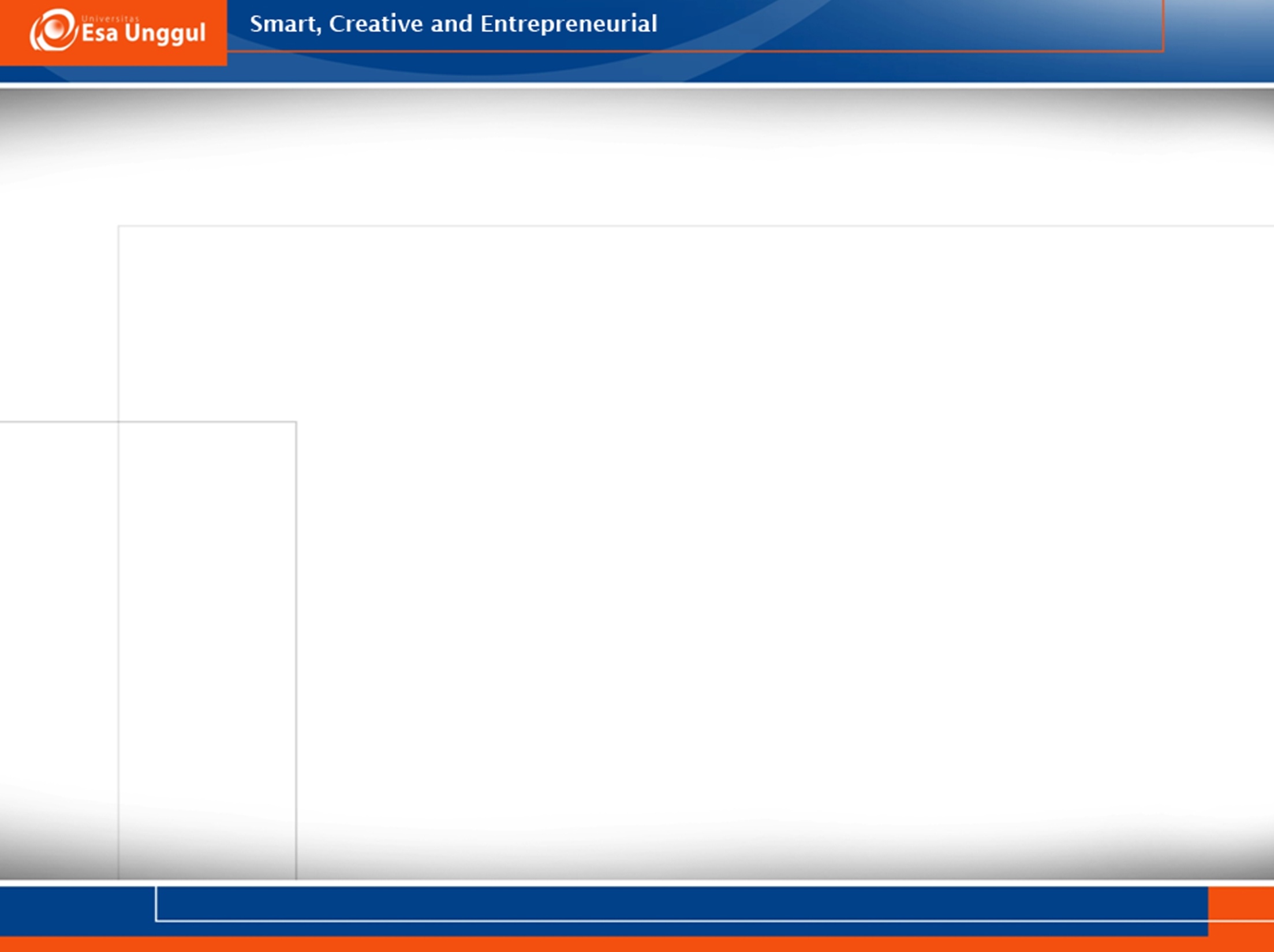 Hal Yang Perlu Dimiliki Seorang Quality Assurance (QA)
Orientasi layanan pelanggan
Teliti
Detail
Pandai untuk komunikasi secara lisan dan tertulis
Mampu dalam pengumpulan data
Manajemen dan analisis
Menganalisis masalah dan pemecahan masalah perencanaan dan pengorganisasian keputusan Pengambilan keputusan
Mampu bekerja sama
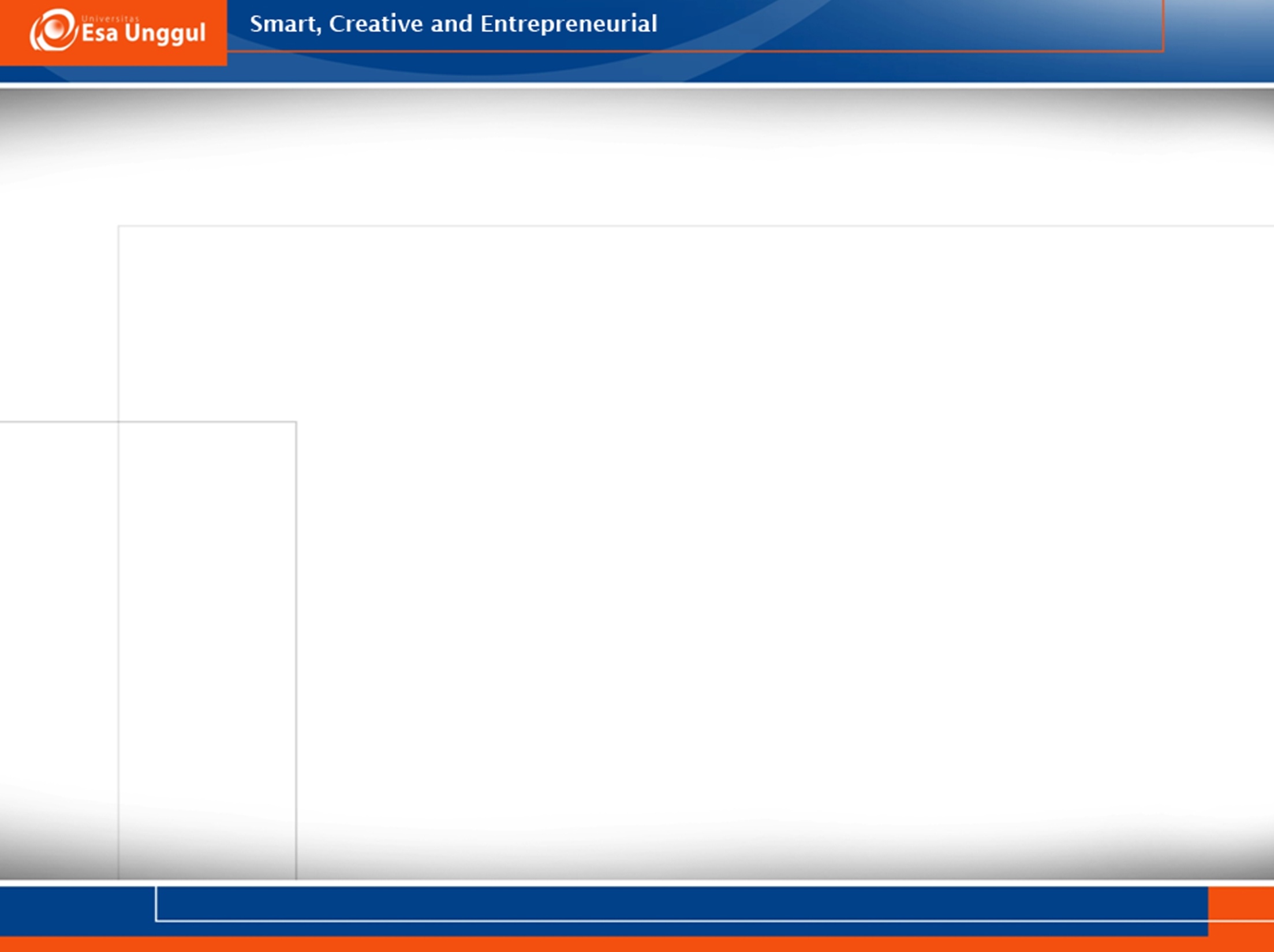 Continuous improvement
adalah usaha-usaha berkelanjutan yang dilakukan untuk mengembangkan dan memperbaiki produk, pelayanan, ataupun proses. 
Usaha-usaha tersebut bertujuan untuk mencari dan mendapatkan “bentuk terbaik” dari improvement yang dihasilkan, memberikan solusi terbaik bagi masalah yang ada, agar hasilnya akan terus bertahan dan bahkan berkembang menjadi lebih baik lagi.
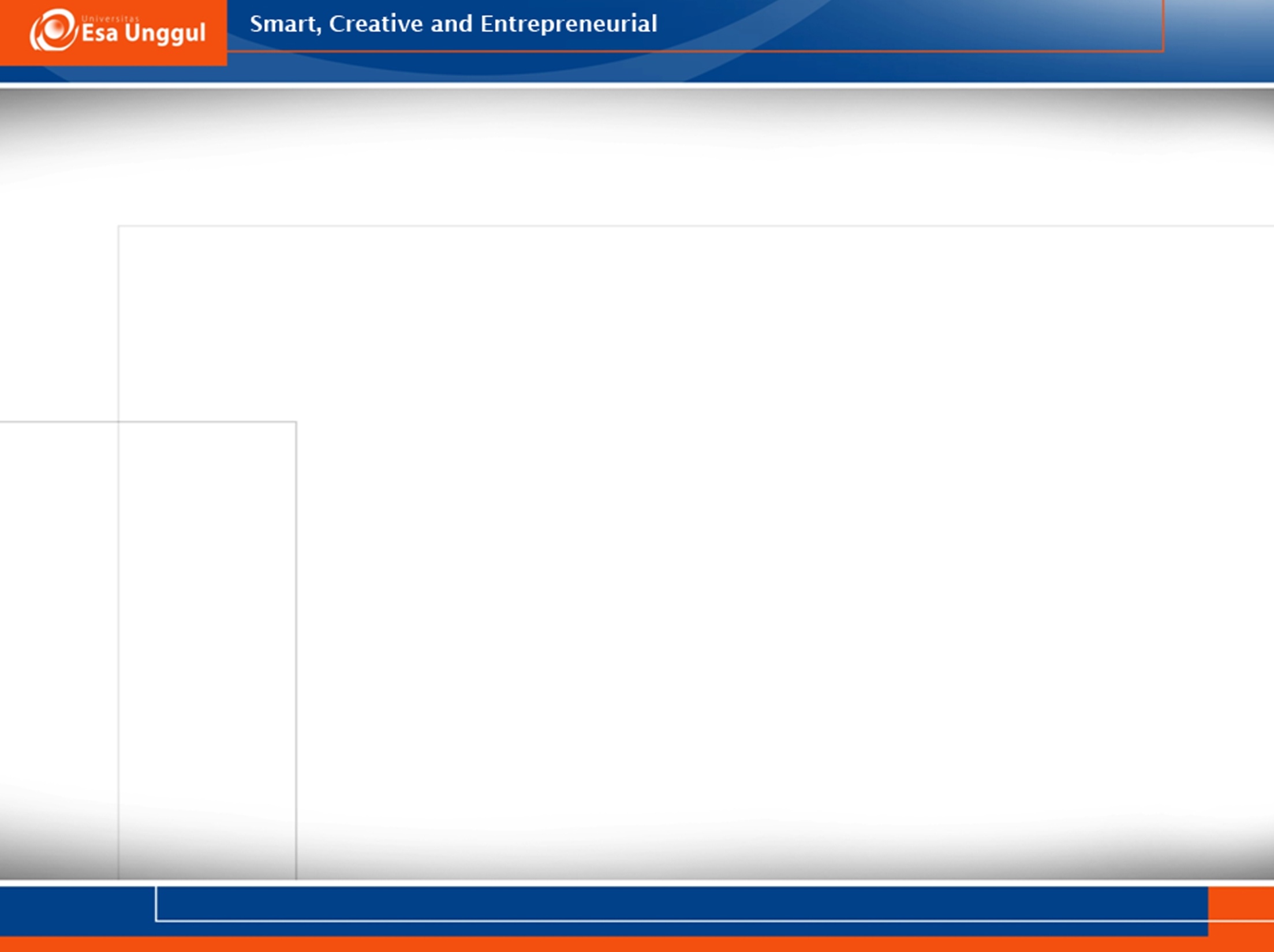 Diantara semua tool yang digunakan untuk menjalankan misi Continuous Improvement adalah “pemodelan kualitas empat langkah” yang disebut PDCA (Plan-Do-Check-Act), yang dikenal juga dengan sebutan Siklus Deming atau Siklus Shewhart.
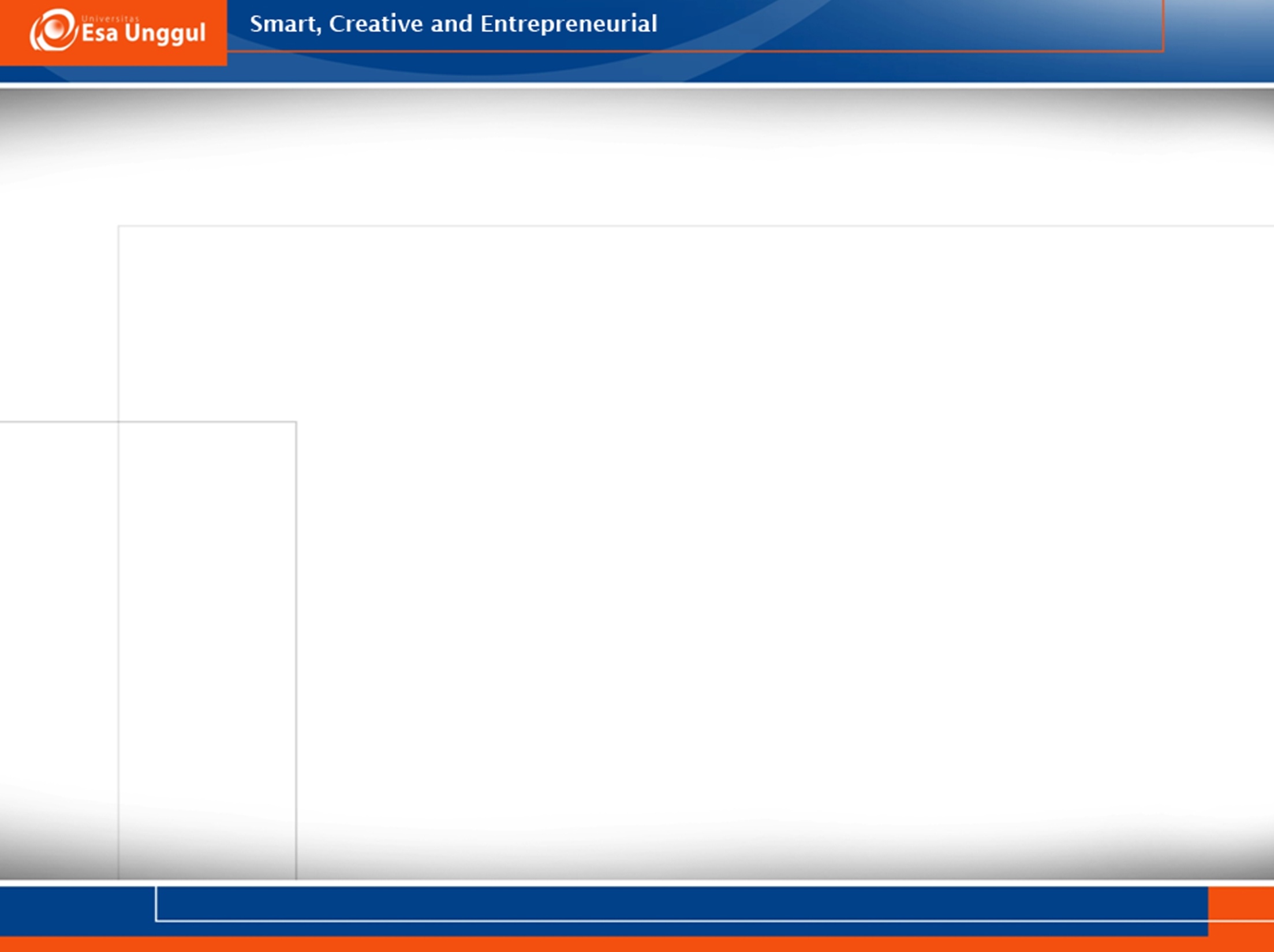 PDCA Adalah…
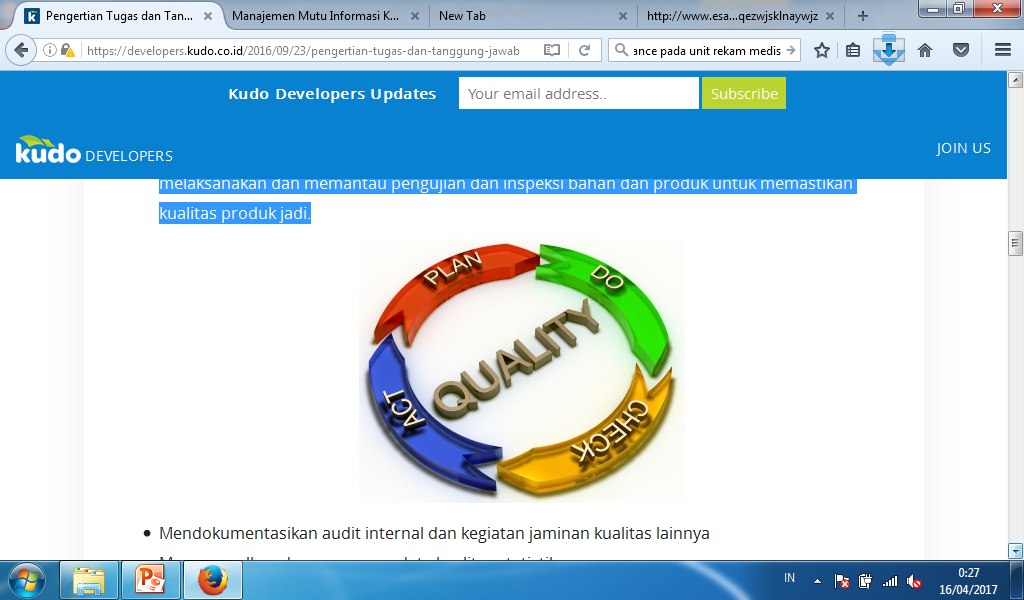 Plan: Tahap dilakukannya identifikasi peluang untuk perubahan dan rencana bentuk perubahan yang akan dilakukan.
Do: Implementasi perubahan dalam skala kecil.
Check: Menggunakan data untuk menganalisa hasil dari perubahan dan menentukan apakah perubahan yang dilakukan telah / akan mendatangkan perbedaan yang berarti.
Act: Jika perubahan dianggap sukses, implementasikan perubahan tersebut dalam skala yang lebih besar dan pertahankan hasilnya. Jika perubahan belum mendatangkan perbedaan yang berarti, ulangi kembali siklus PDCA.
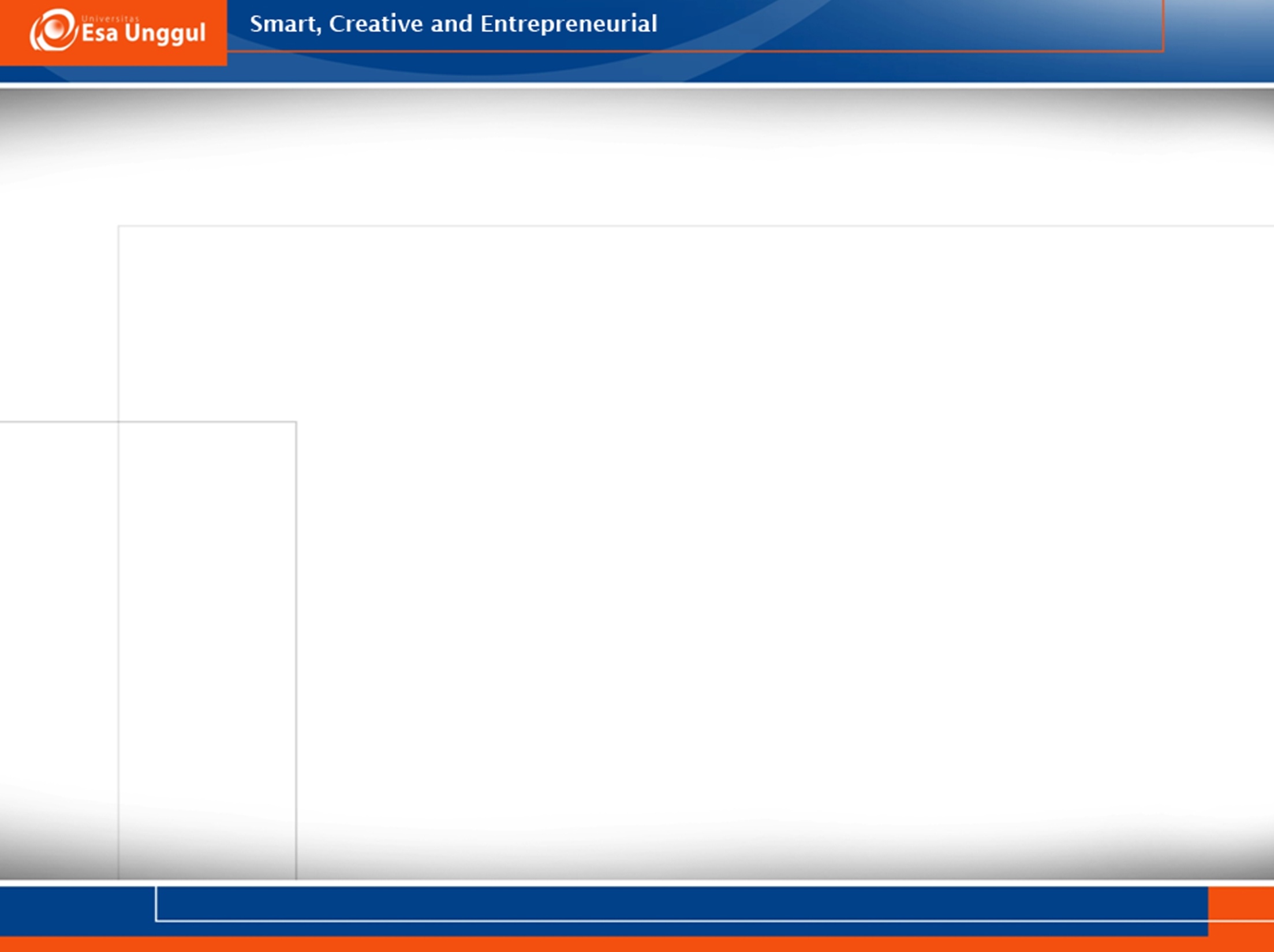 Standart Pelayanan Mutu Di Rumah Sakit
Standar : RS perlu mempelajari apa saja standar-standar yang berlaku baik untuk tingkat RS maupun untuk masing-masing pelayanan misalnya: Pelayanan (Yan) Medis, Yan Keperawatan, Administrasi & Manajemen, Rekam Medis, Yan Gawat Darurat, dsb. Standar-standar ini terdiri dari elemen struktur, proses dan hasil (outcome). 
Struktur adalah fasilitas fisik, organisasi, sumber daya manusianya, sistem keuangan, peralatan medis dan non-medis, AD/ART, kebijakan, SOP/Protap, program, dsb. 
Proses adalah semua pelaksanaan operasional dari staf/unit/bagian RS kepada pasien/keluarga/masyarakat pengguna jasa RS tersebut.
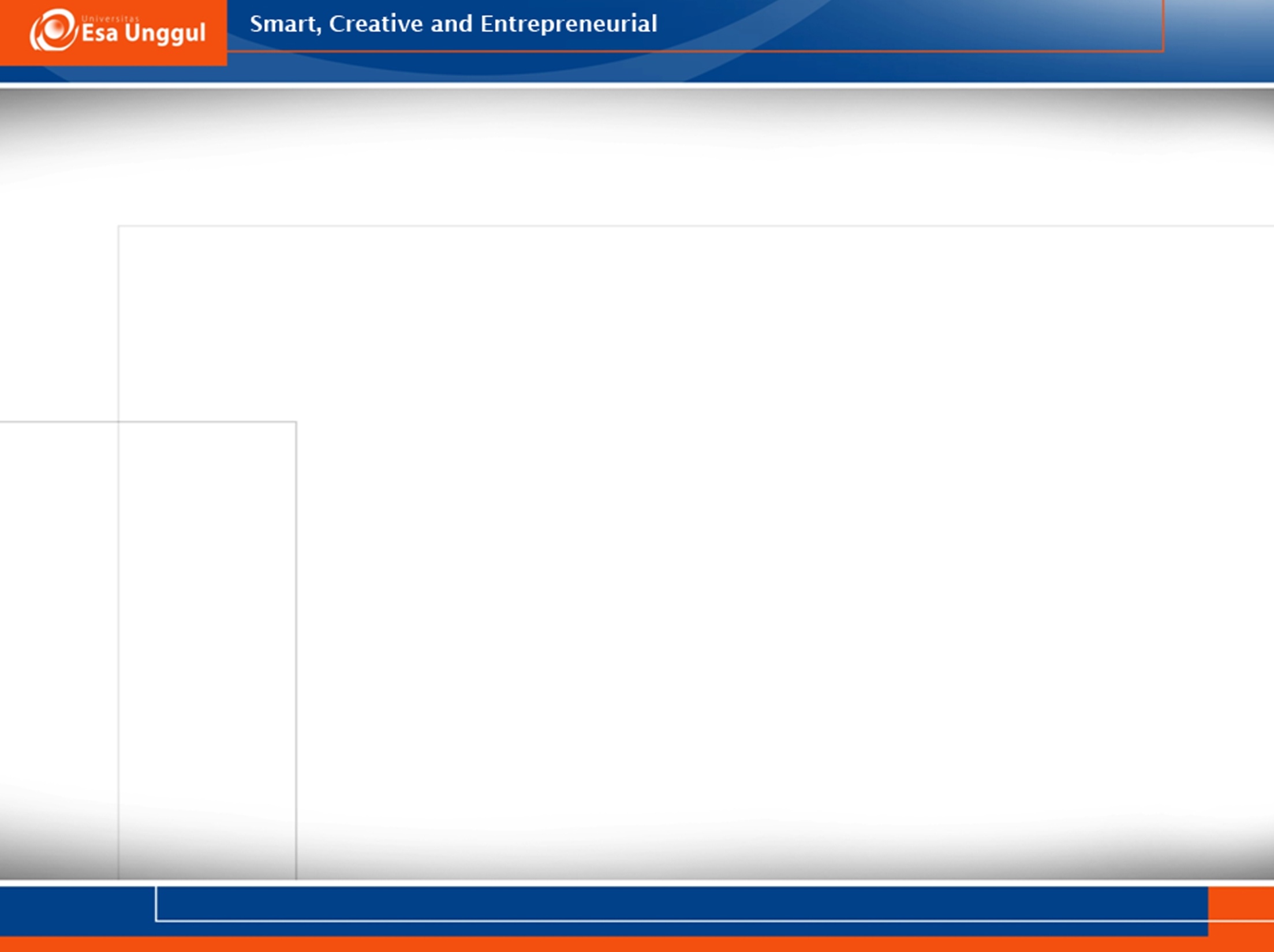 Standart Pelayanan Mutu Di Rumah Sakit
Hasil (outcome) adalah perubahan status kesehatan pasien, perubahan pengetahuan/pemahaman serta perilaku yang mempengaruhi status kesehatannya di masa depan, dan kepuasan pasien. Hasil biasanya diukur dengan indikator RS atau indikator klinis.
 Hasil (outcome) berbeda dengan luaran (output), 
contoh jumlah pasien operasi (PO) adalah luaran, sedangkan 
hasil adalah jumlah pasien operasi yang ada Infeksi Luka Operasi (PILO) dibagi jumlah pasien yang dioperasi (PILO/PO kali 100%). Tentu yang lebih penting adalah hasil/outcome, karena menentukan mutu suatu layanan.
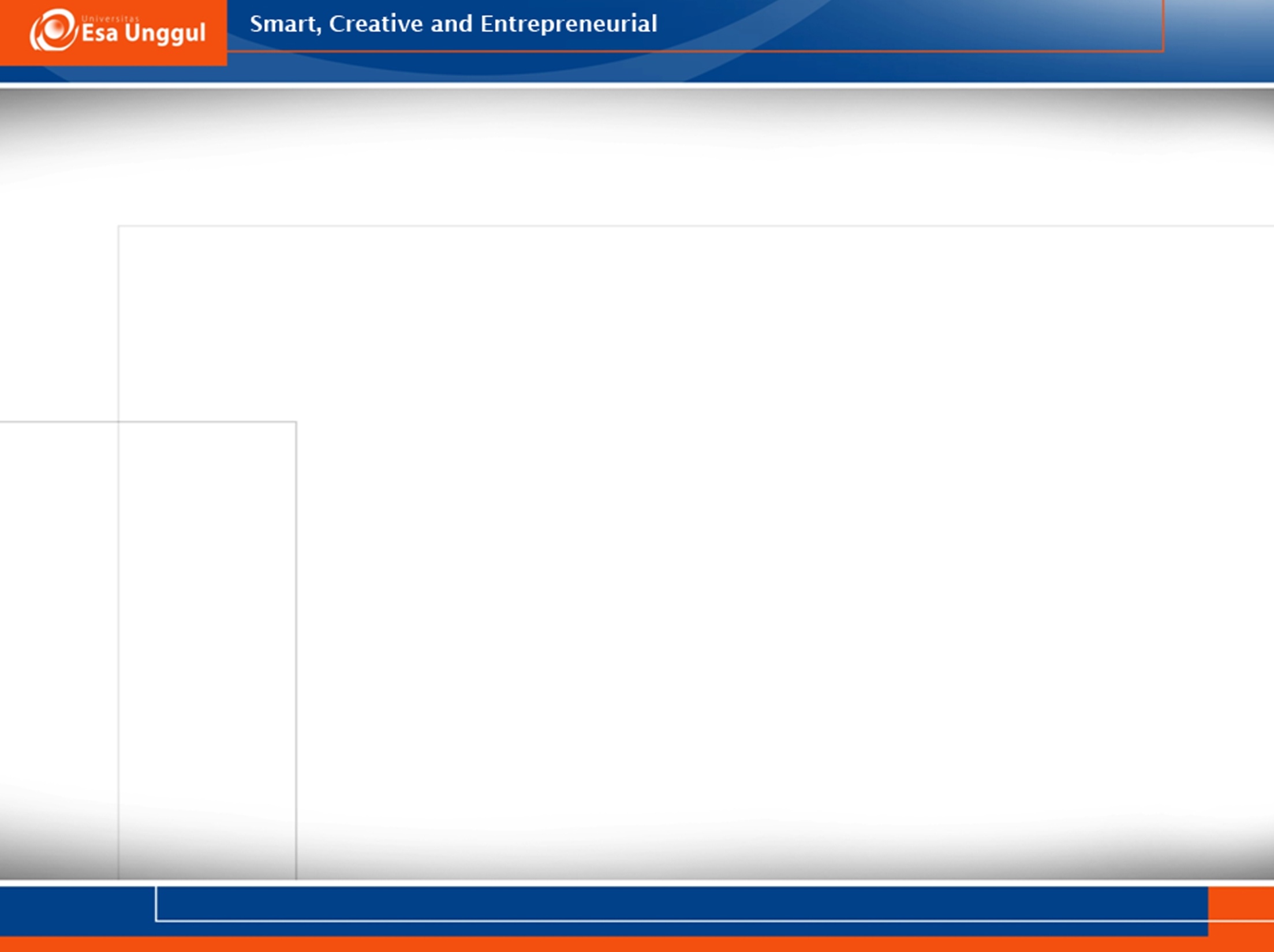 Menerapkan standar-standar ini bukan merupakan suatu upaya jangka pendek, tapi upaya jangka panjang dan sepanjang masa.
Akreditasi pada dasarnya adalah proses menilai RS sejauh mana telah menerapkan standar. Di Indonesia Akreditasi RS dilakukan oleh KARS (Komite Akreditasi Rumah Sakit) Departemen Kesehatan.
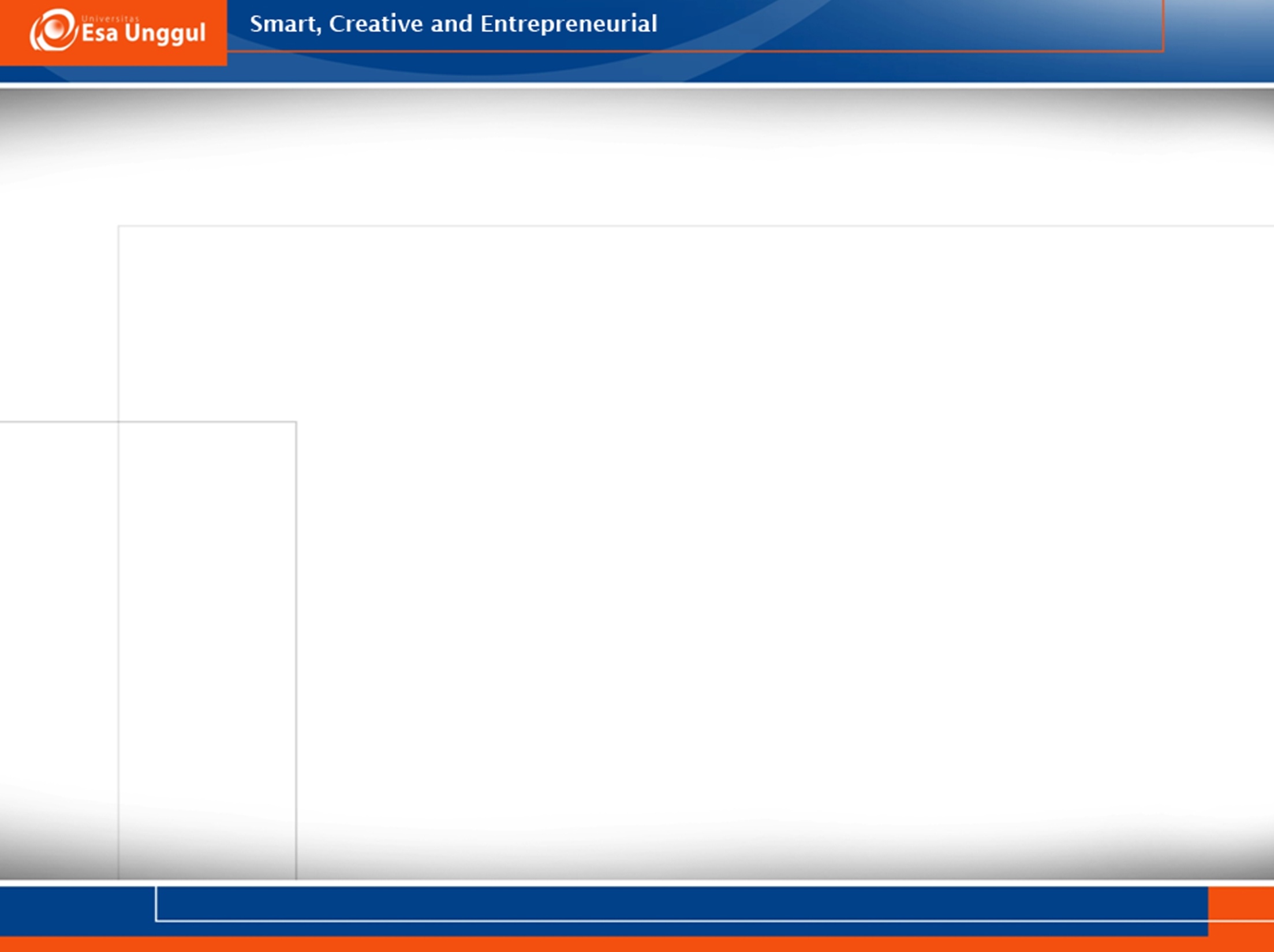 Persiapan
Persiapan Akreditasi di RS dimulai dengan membentuk Pokja (Kelompok Kerja) untuk masing-masing bidang pelayanan, misalnya: Pokja Yan Gawat Darurat, Pokja Yan Medis, Pokja Keperawatan, dsb. 
Pokja-pokja ini akan mempersiapkan berbagai standar untuk diterapkan unit/bagiannya, mendorong penerapannya dan kemudian melakukan penilaian, yang disebut sebagai self assessment.Penilaian 
dengan menggunakan instrumen dari KARS. Instrumen ini terdapat pada satu buku yang tersedia di KARS terjilid sekaligus untuk 16 pelayanan. Judul buku adalah Laporan Survei Akreditasi RS, utamanya berisi Pedoman Khusus/Survei dari masing-masing pelayanan, pedoman ini tidak lain adalah instrumen yang digunakan untuk menilai atau ”mengukur” sejauh mana RS sudah menerapkan standar. Pedoman khusus ini untuk masing-masing pelayanan berisi tujuh standar, terdapat parameter yang masing-masing jumlahnya berbeda-beda, kemudian ada skor, dan keterangan DO (Definisi Operasional) serta CP (Cara Pembuktian). Dianjurkan agar Pokja mempelajari instrumen ini dengan cermat dan mencoba melakukan penilaian masing-masing pelayanannya.
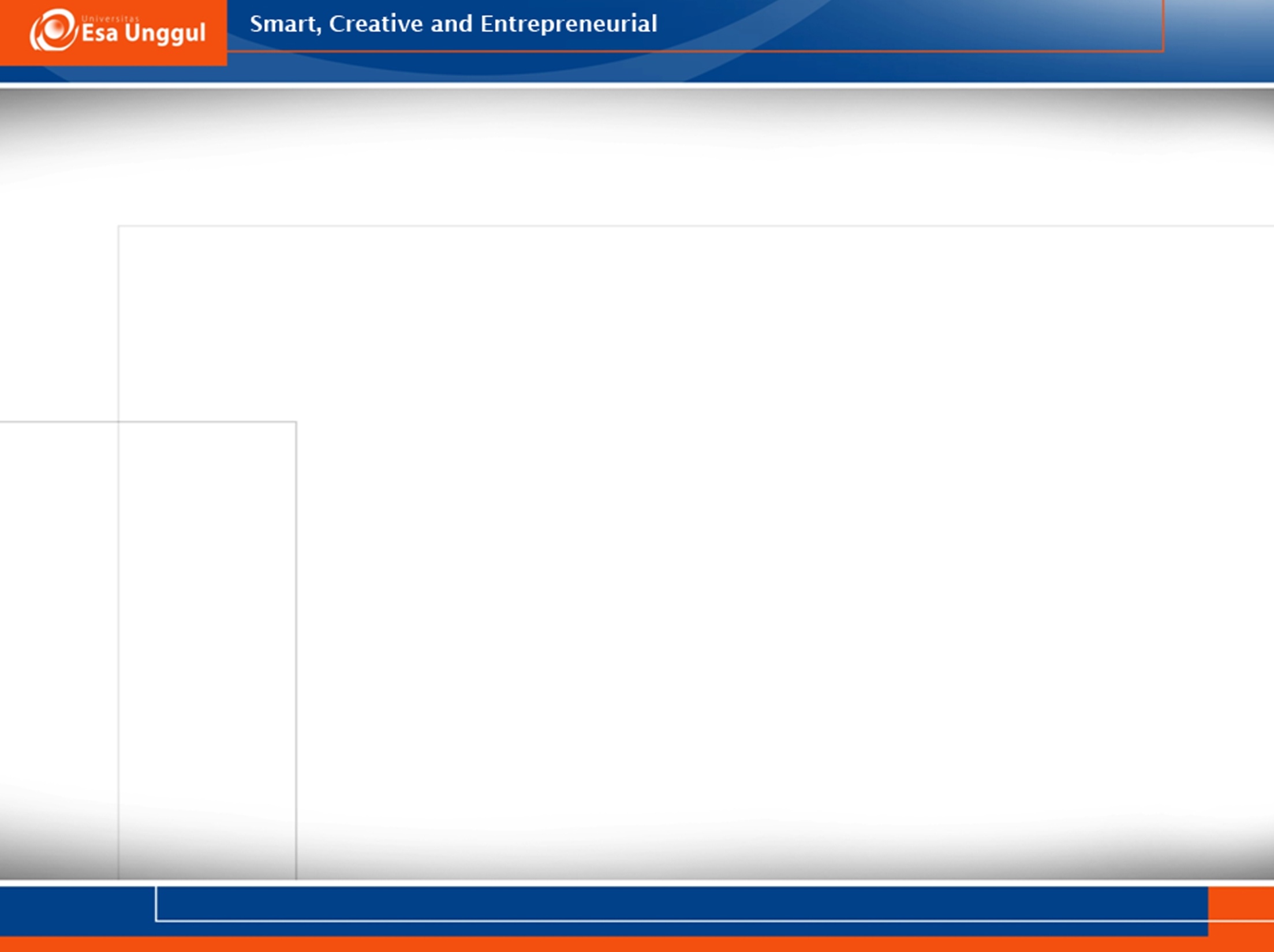 Jenis Pelayanan
Jenis pelayanan yang diakreditasi adalah (beserta jumlah parameternya):* Lima Yan: 1.Administrasi & Manajemen (24), 2.Yan Medis (18), 3.Yan Gawat Darurat (31), 4.Yan Keperawatan (23), 5.Rekam Medis (16), (5 Yan total = 112 Parameter).* Duabelas Yan: 6.Yan Farmasi (16), 7.Keselamatan Kerja, Kebakaran Kewaspadaan bencana-K3- (27), 8.Yan Radiologi (18), 9.Yan Laboratorium (23), 10.Yan Kamar Operasi (25), 11.Yan Pengendalian Infeksi ( 17), 12.Yan Perinatal Risiko Tinggi (16), (12 Yan total =254 parameter).* Enambelas Yan: 13.Yan Rehablitasi Medis (16), 14.Yan Gizi (17), 15.Yan Intensif (17), 16.Yan Darah (15), (16 Yan) =319 parameter.
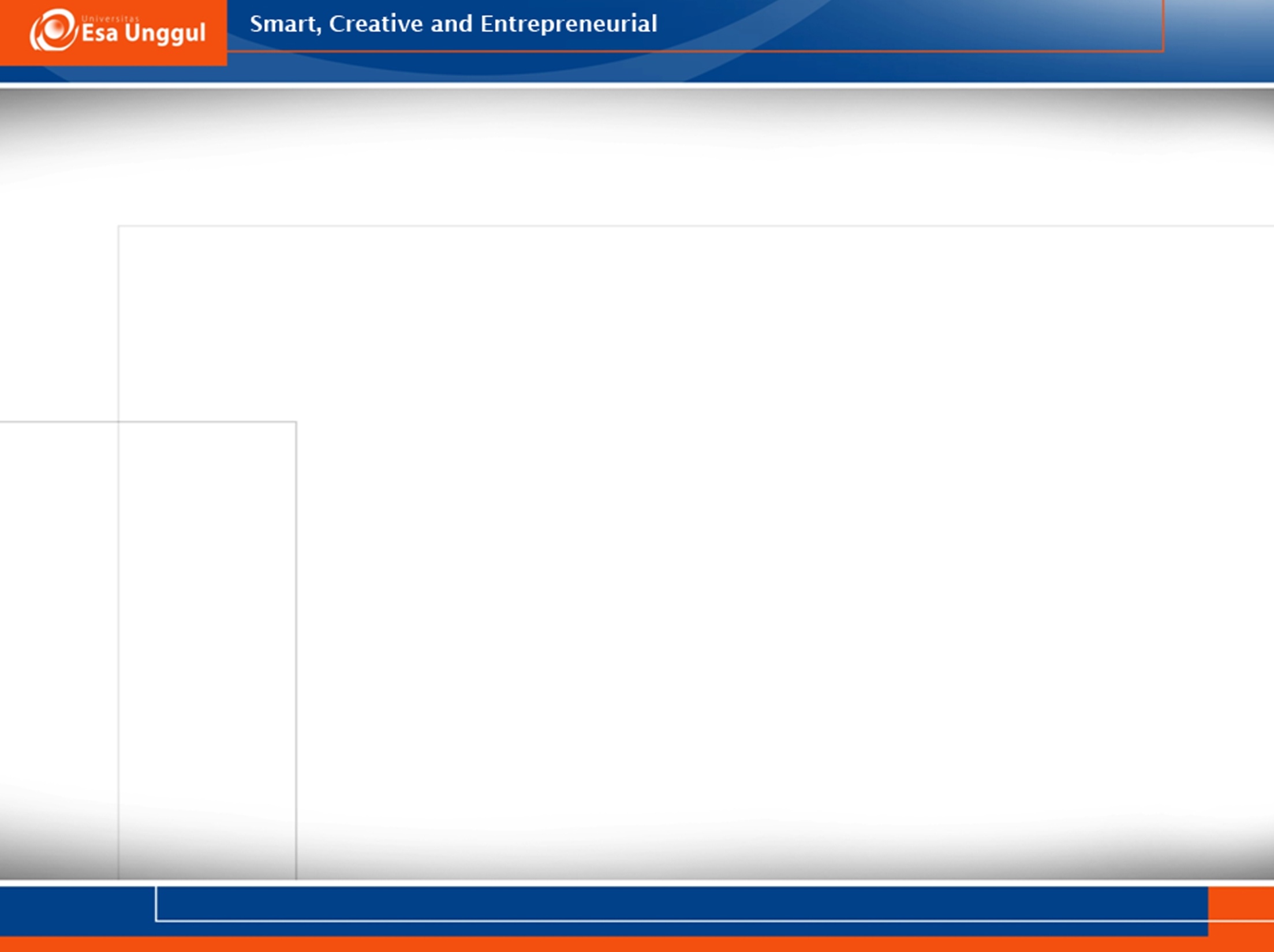 Jenis Pelayanan
Akreditasi pada sesuatu RS wajib dilakukan untuk lima pelayanan, disebut Akreditasi Tingkat Dasar yaitu pelayanan nomor 1 s/d 5. 
Tiga tahun kemudian RS meningkatkan diri dan diakreditasi untuk 12 pelayanan, disebut Akreditasi Tingkat Lanjut (pelayanan nomor 1 s/d 12). 
Tiga tahun kemudian RS dapat diakreditasi untuk total 16 pelayanan (Akreditasi Tingkat Lengkap).Bila upaya penerapan standar, perbaikan elemen-elemen standar struktur, proses dan hasil sudah cukup baik, yaitu melalui Penilaian Self Assessment, misalnya nilai yang diperoleh sudah mencapai 80-85 %, maka sudah dapat mengajukan permohonan untuk disurvei oleh KARS.
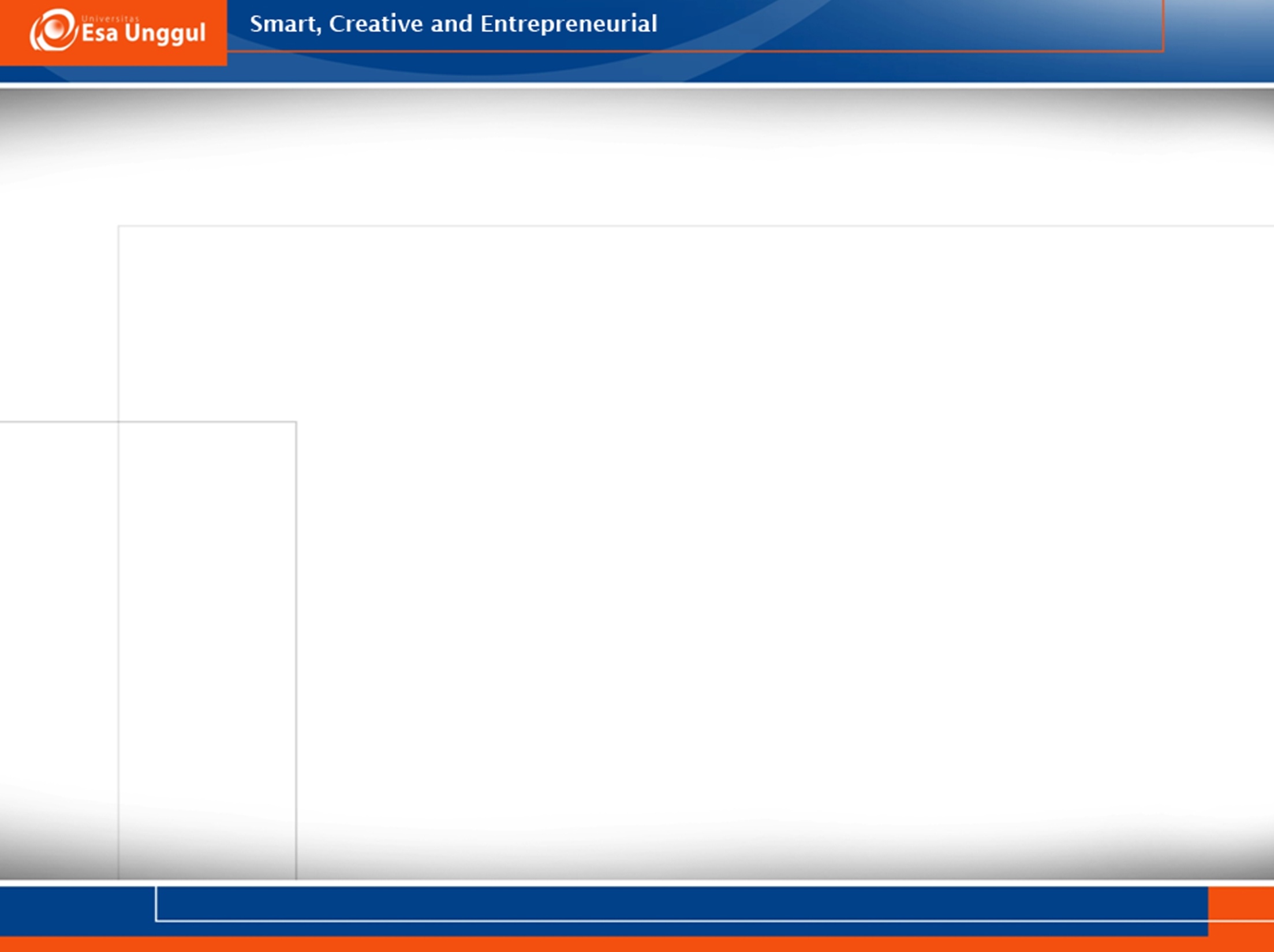 Manfaat Akreditasi
1. Peningkatan pelayanan (diukur dengan clinical indicator),2. Peningkatan administrasi & perencanaan,3. Peningkatan koordinasi asuhan pasien,4. Peningkatan koordinasi pelayanan,5. Peningkatan komunikasi antara staf,6. Peningkatan sistem & prosedur,7. Lingkungan yang lebih aman,8. Minimalisasi risiko,9. Penggunaan sumber daya yang lebih efisien,10. Kerjasama yang lebih kuat dari semua bagian dari organisasi,11. Penurunan keluhan pasien & staf,12. Meningkatnya kesadaran staf akan tanggung jawabnya,13. Peningkatan moril dan motivasi,14. Re-energized organization,15. Kepuasan pemangku kepentingan (stakeholder).
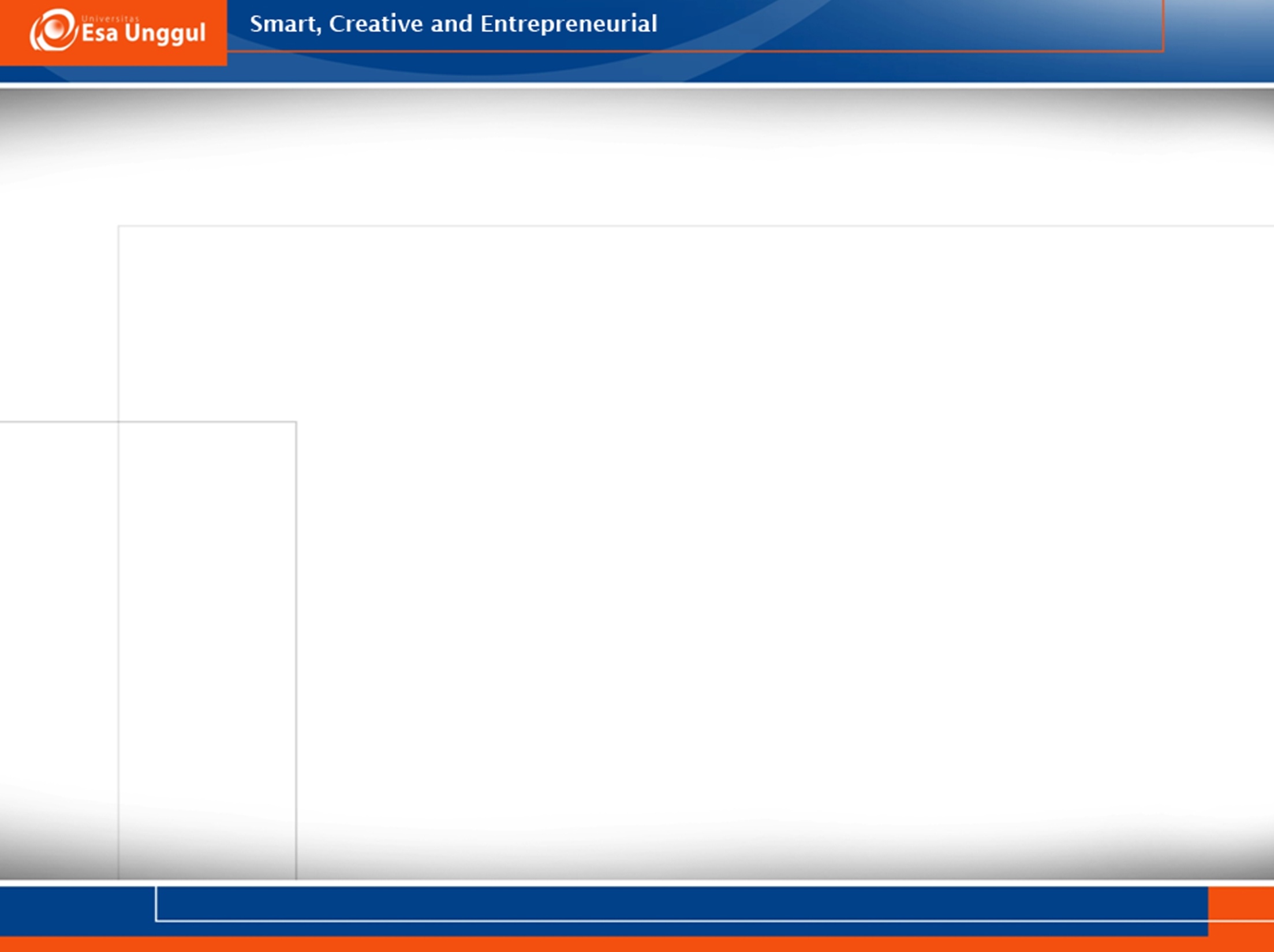 Keputusan Akreditasi.
Tidak Diakreditasi (Tidak Lulus),
Akreditasi Bersyarat: nilai total >65 % – <75 %, tidak ada nilai < 60%, 1 tahun disurvei / nilai lagi Yan yang nilainya di bawah 75%.
Akreditasi Penuh: nilai total > 75 %, tidak ada nilai < 60%, 3 tahun masa berlaku.
Akreditasi Istimewa: 5 tahun masa berlaku, didapat setelah 3 X berturut-turut lulus.